Metody dělení směsí
Přebírání (separace)
Metoda, při které dochází k oddělování složek směsi pevných látek
Využíváme rozdílné barvy, tvaru a velikosti látek
Využití: třídění odpadu
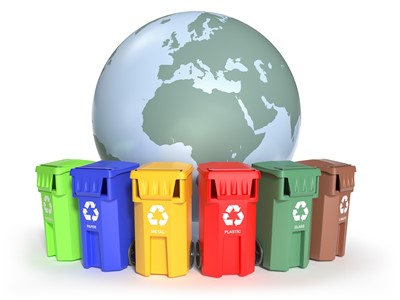 Krystalizace
Video krystalizace
 Je metoda, při které dochází k oddělování rozpuštěné látky ze stejnorodé směsi za vzniku krystalů.
 Souvisí s odpařováním (rozpuštěná látka se získá z roztoku zahříváním)
 Je nejdůležitější metoda při čištění pevných látek
 Využití: výroba cukru, zisk soli z mořské vody
Filtrace
metoda, při které dochází k oddělování pevných látek z kapaliny
 vzniká filtrát
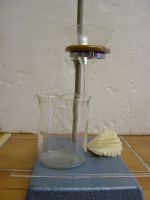 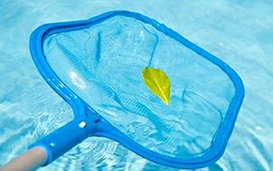 Využití filtrace
Destilace
Video - destilace
Metoda, při které se oddělují složky stejnorodé směsi na základě rozdílné teploty
Vzniká destilát
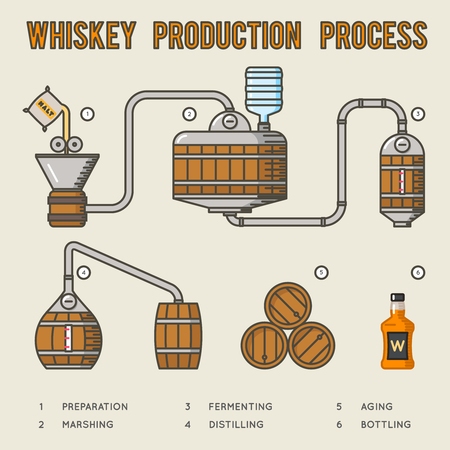 Využití destilace
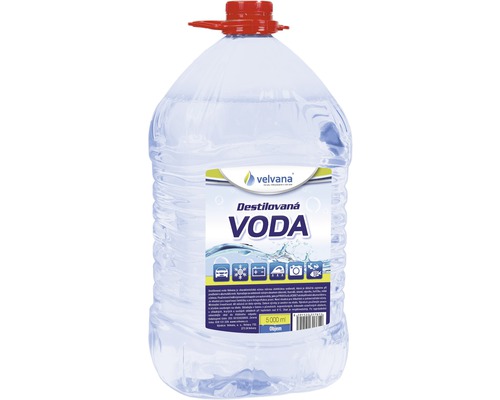 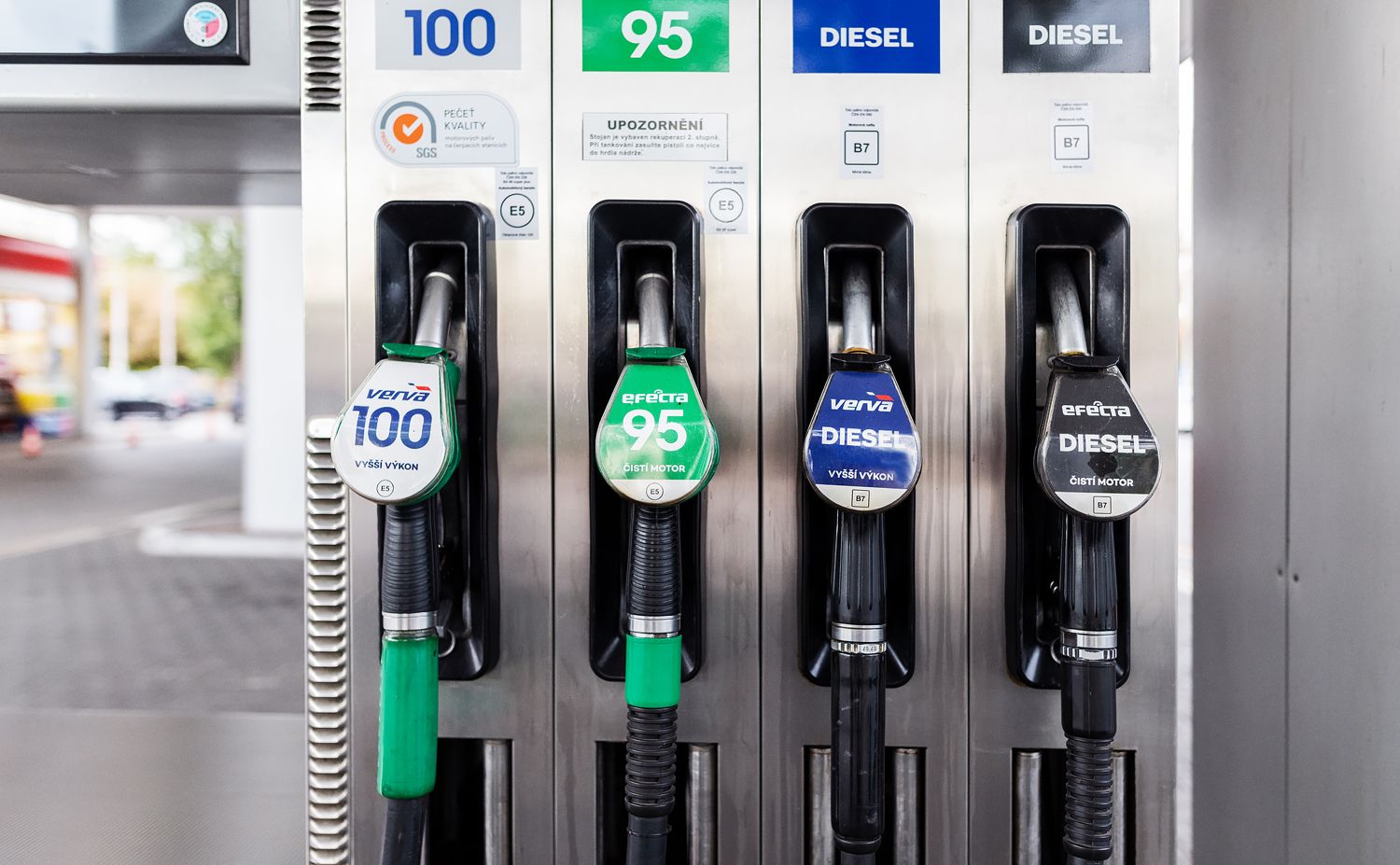 Usazování (sedimentace)
metoda, při které dochází k oddělování nerozpustných složek směsi s rozdílnou hustotou
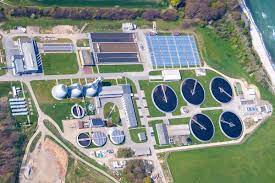 Využití sedimentace
Vyluhování
Metoda, při které dochází k oddělování pevných složek na základě rozdílné rozpustnosti v rozpouštědle

Využití: příprava čajů, výroba rostlinných olejů
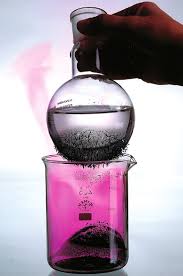 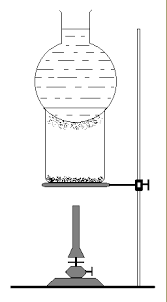 Sublimace
video
Při sublimaci dochází ke změně skupenství ….pevná látka se mění na plyn (voda, naftalen, jod)

Metoda, při které dochází k čištění pevných látek
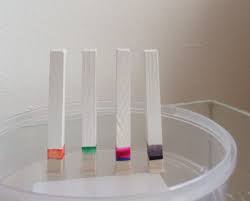 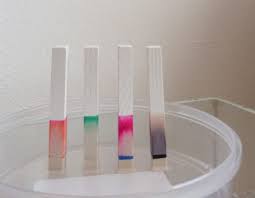 Chromatografie - video
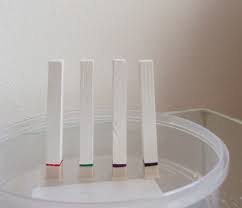 Chromatografie
Je metoda, při které dochází k oddělování složek směsi na základě jejich rozdílné schopnosti vázat se ke dvěma látkám

Jedna látka je vždy pevná, druhá je rozpouštědlo